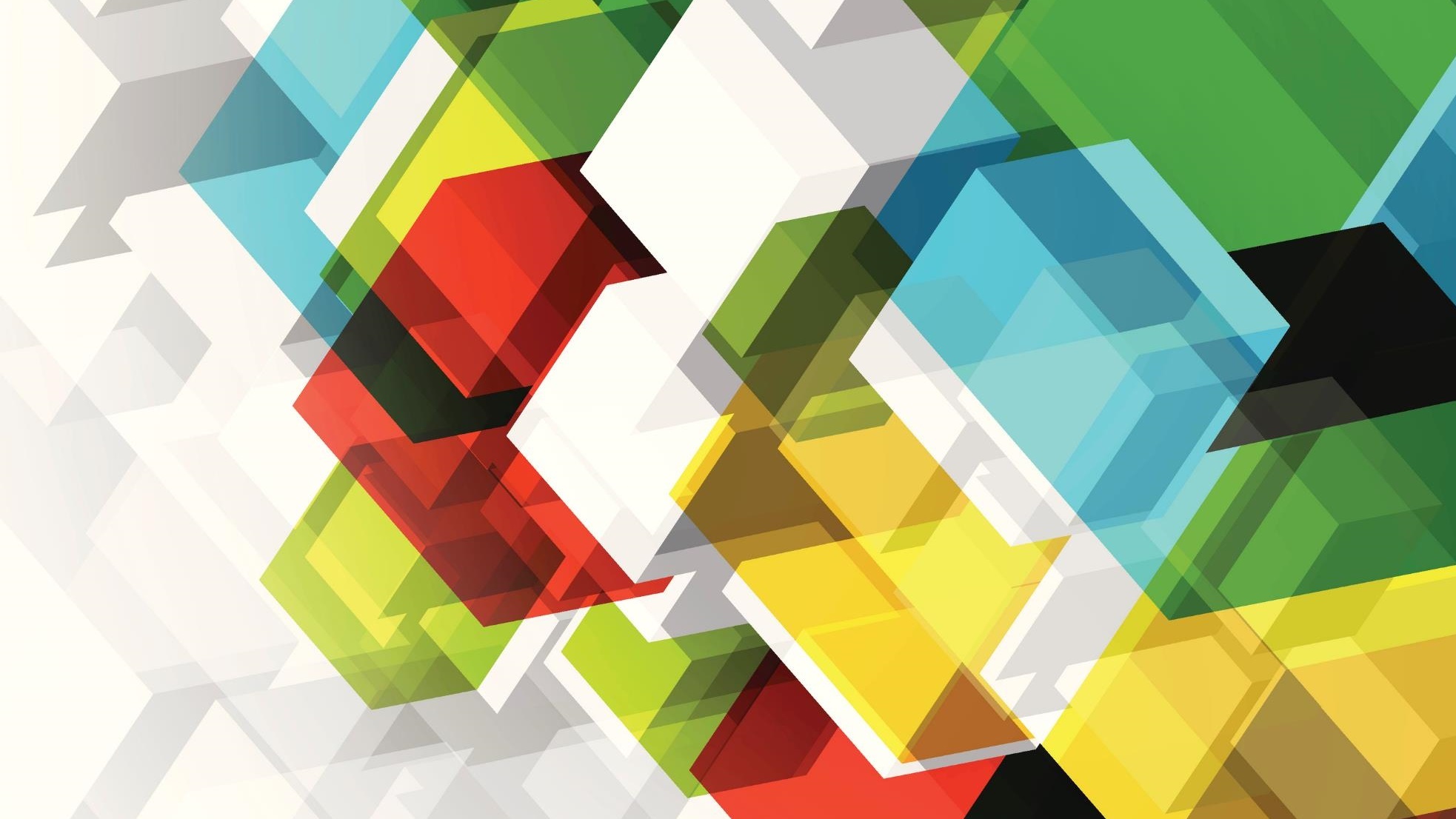 City of Cambridge
Finance & Housing Department Update
 February 2022
Distinguish between update for Feb 22, 2022 and May 2, 2022
May 2, 2022 (expected date)
Update on City of Cambridge Financial Condition with Presentation by External Auditor
February 22, 2022 
Update on “Operations” of Finance Department
Highlight members of Finance Team
Review functions performed by Finance Team
Review selected workload statistics
Financial Statement Review 
Legal Compliance Review
Federal Spending Review
Finance & Housing Team
Finance Department
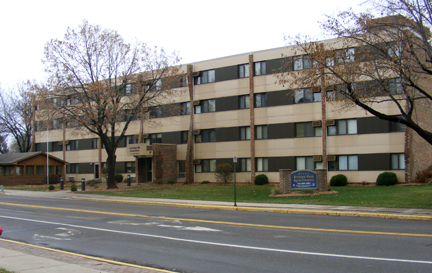 The Finance Department is responsible for the fiscal management
and processing all accounting transactions for the City. 
Department responsibilities include: 
Financial policies and procedures 
Payroll
Accounts receivable / Accounts Payable
Utility billing
Budgeting / Long-range financial planning 
Audit Coordination
Investment management
Fixed asset management
Information systems, insurance and many personnel functions
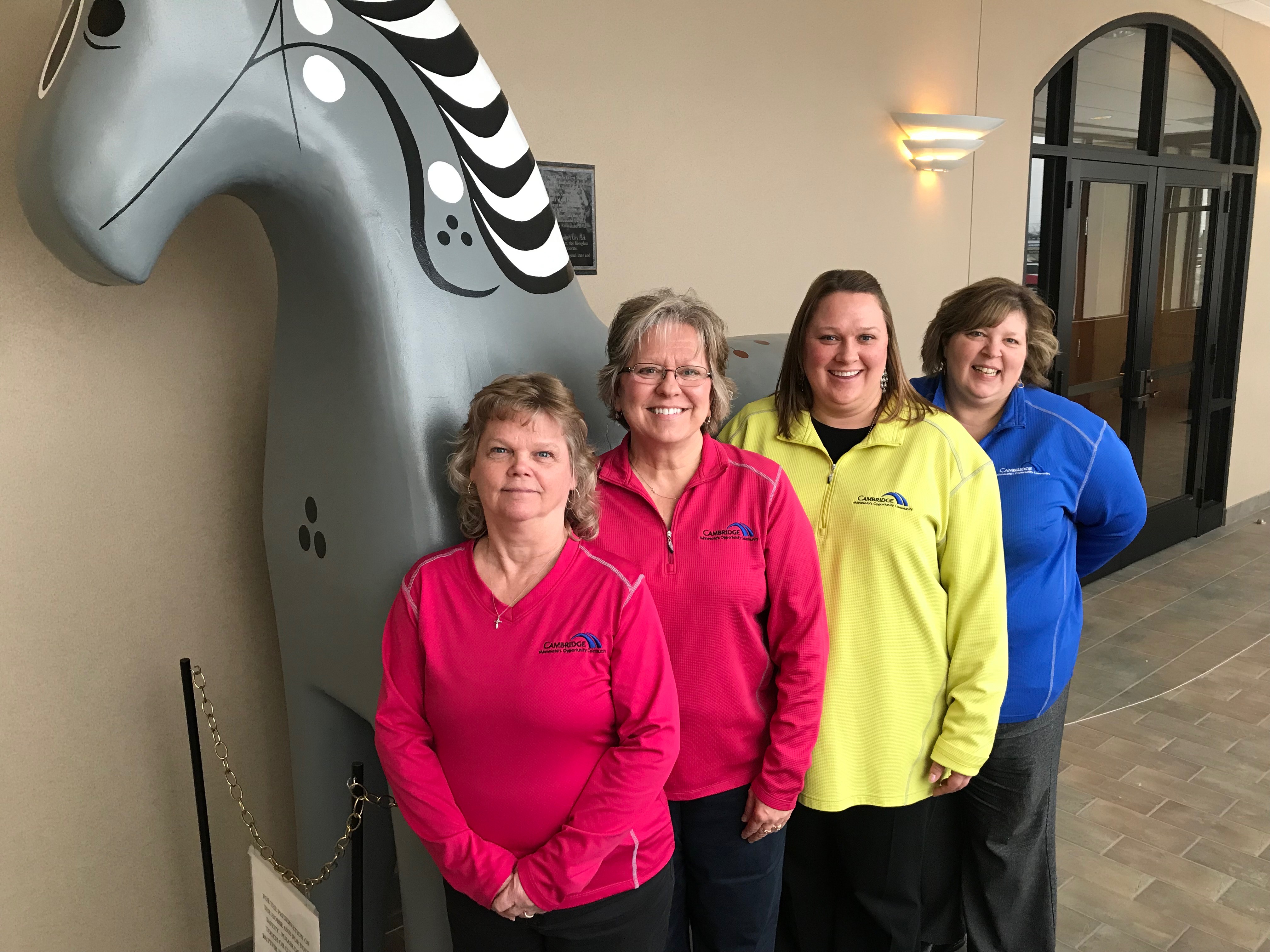 Housing Department
The Housing Department operates Bridge Park Apartments at 121 South Fern Street.  Bridge Park has 45 apartments.  Bridge Park is funded by operating and capital fund subsidies from the US Department of Housing and Urban Development along with rent payments from tenants.
Utility Billing Information
Delinquent Account Statistics—note in 2020 due to COVID, collection procedures were suspended from April-August.
Accounts Billed Per Month 
(using August of each year for comparative purposes)
Accounts Payable & Payroll Information
Note—while the dollar value of disbursement activity fluctuates, the total number of disbursements processed each year has been fairly consistent.
Note—dollar value can fluctuate substantially depending on capital project activity as well as debt retirement.
Other Important Finance Dept Info
The City has had “clean audit reports” and received the GFOA Certificate of Achievement for Excellence in Financial Reporting since 2002. 
Bond Rating--Standard and Poor’s, an independent rating company, has improved the City’s bond rating citing what they describe as strong financial management practices, budget flexibility and liquidity.  A strong bond rating is important as it helps us attract more bidders for our bond sales.  When we have more bidders for our bonds, the competitive market forces work in our favor to help us receive lower interest rates, helping us control future tax and utility rate increases.  
The City strives to be transparent with its financial matters.  For more information, visit the City’s website at www.ci.cambridge.mn.us